UNIT-I :
INTERFERENCE  AND
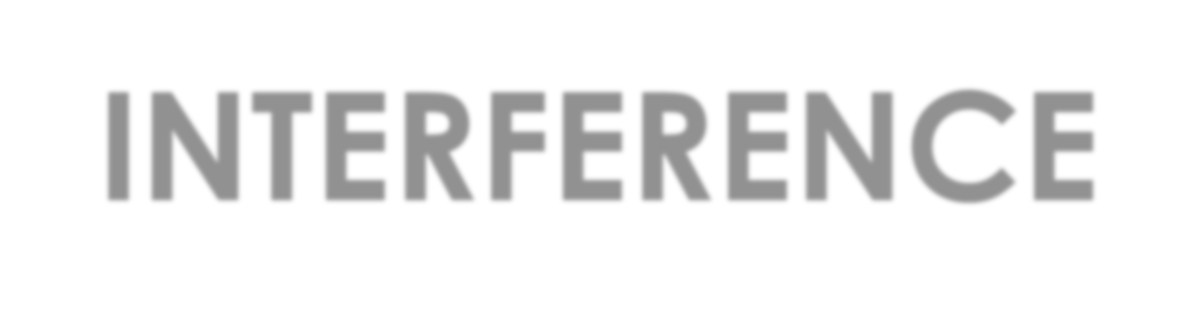 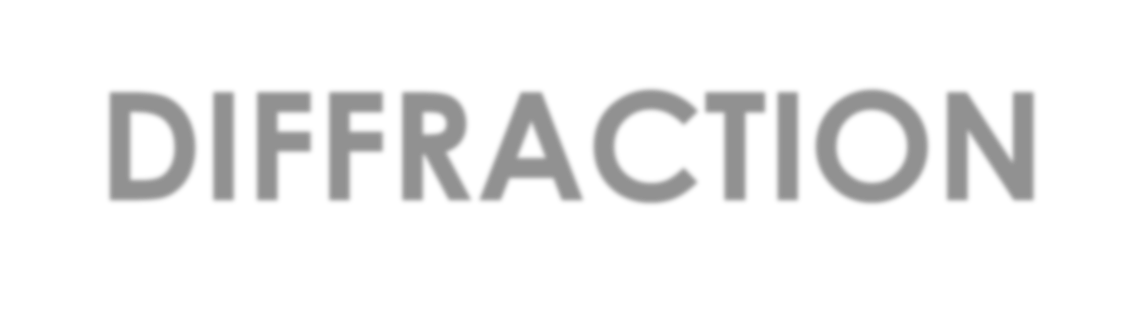 DIFFRACTION
BY
Dr. KONICA SHARMA
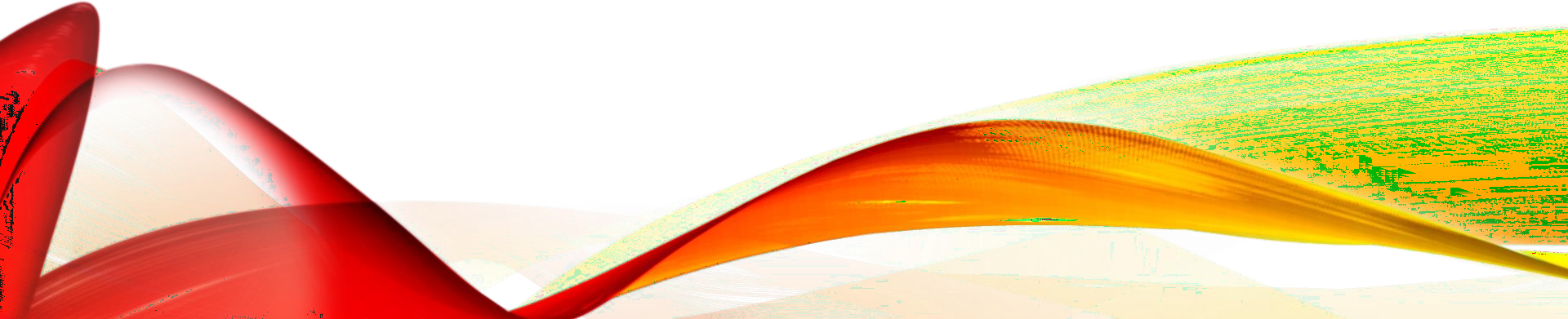 INTERFERENCE OF LIGHT:
Interference is the phenomenon of the superimposition of  one light source over the other.

Due to the superimposition of any two light sources, the  resultant energy is redistributed into a position of maximum  intensity and of minimum intensity.

Constructive Interference : If the crest of one wave falls on  the crest of the other, constructive interference is produced.
INTERFERENCE OF LIGHT:
Destructive Interference : If the crest of one wave falls on  the trough of the other, destructive interference is produced.

When a soap film or an oil film is viewed from a reflected  light or transmitted light, it exhibits different colours.

It is due to the interference pattern produced in thin films
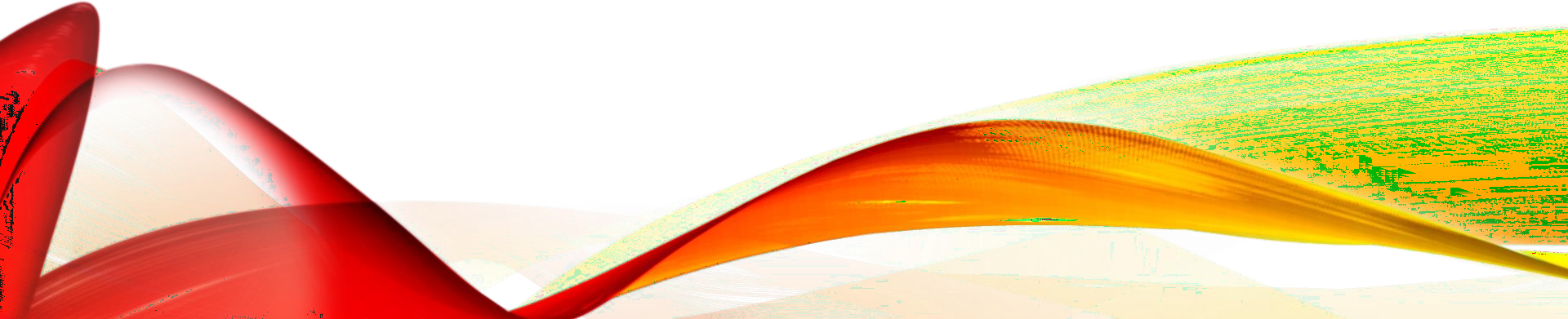 NEWTONS RING:
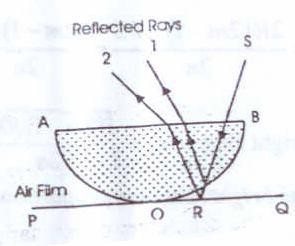 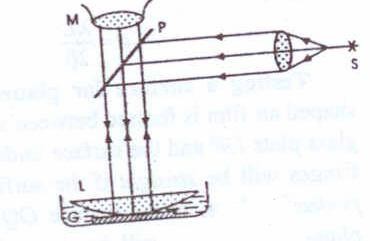 CONSTRUCTION :
A plano-convex lens of large radius of curvature is placed with its  convex surface in contact with a plane glass plate.
Then, an air film is formed between the lower surface of the lens  AOB and the upper surface of the plate POQ
The thickness of the air film is zero at the point of contact O and  gradually increases from the point of contact outwards.
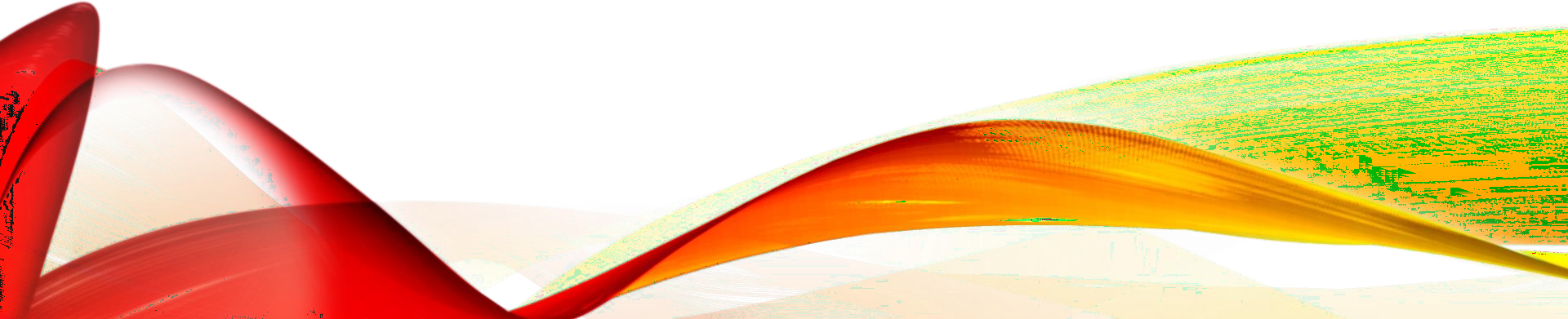 NEWTONS RING:
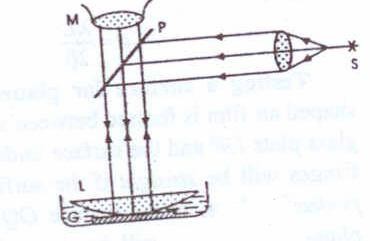 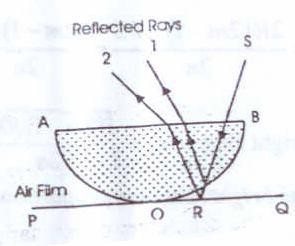 If monochromatic light is allowed to fall normally on this film,  a system of alternate bright and dark concentric rings is formed  in the air film.
They are called Newton's rings.
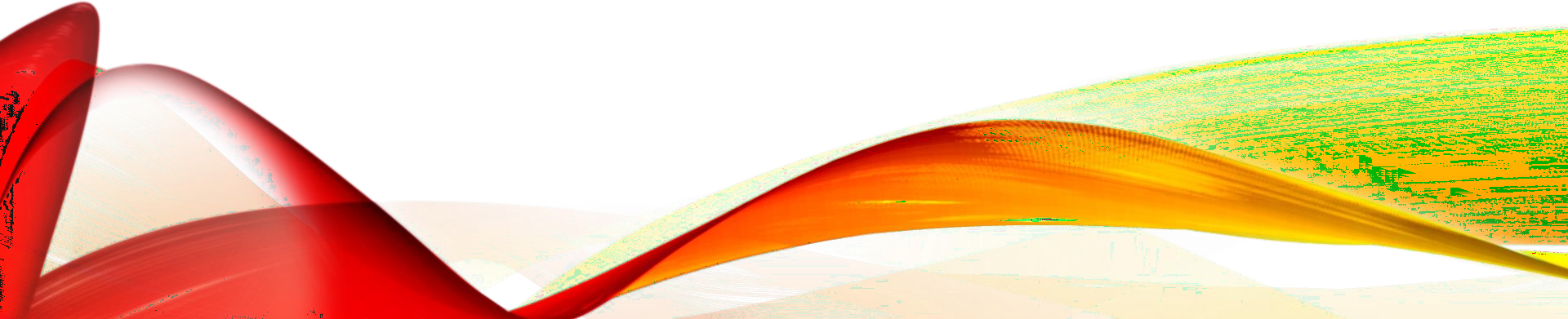 NEWTONS RING:
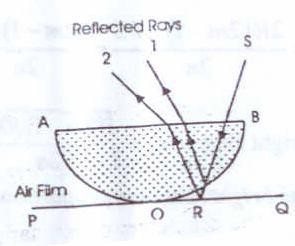 The thickness of air-film remains constant along a circle  with its centre at O. Hence, the fringes are in the form of  concentric circles.
Newton's rings are formed as a result of interference between the  light waves reflected from the upper and lower surface of the air  film. 1 and 2 are the interfering rays corresponding to an incident  ray SR.
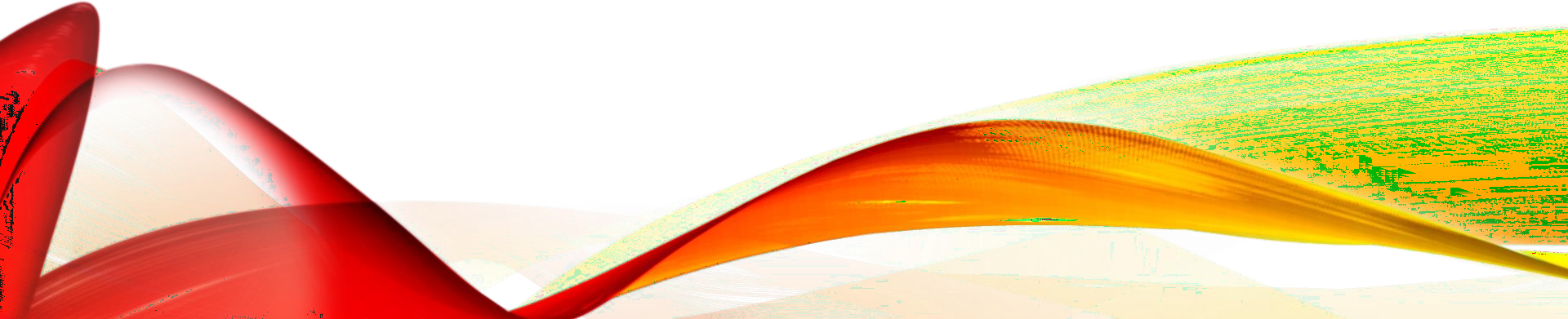 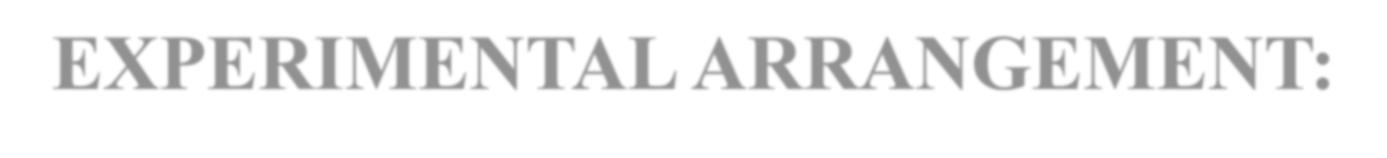 EXPERIMENTAL ARRANGEMENT:
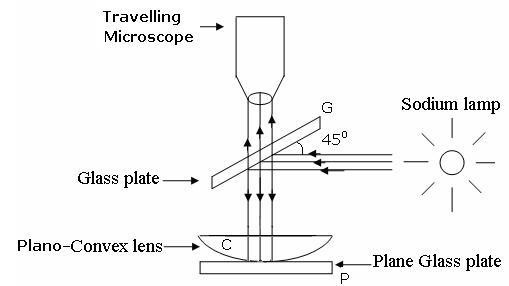 Experimental arrangement for producing Newton’s rings by  reflected light.
S is source of monochromatic light.
The light from S rendered parallel rays by a convex lens.  These horizontal parallel rays fall on a glass plate G at 45, and  are partly reflected from it.
This reflected beam falls normally on the lens C placed on the  glass plate P
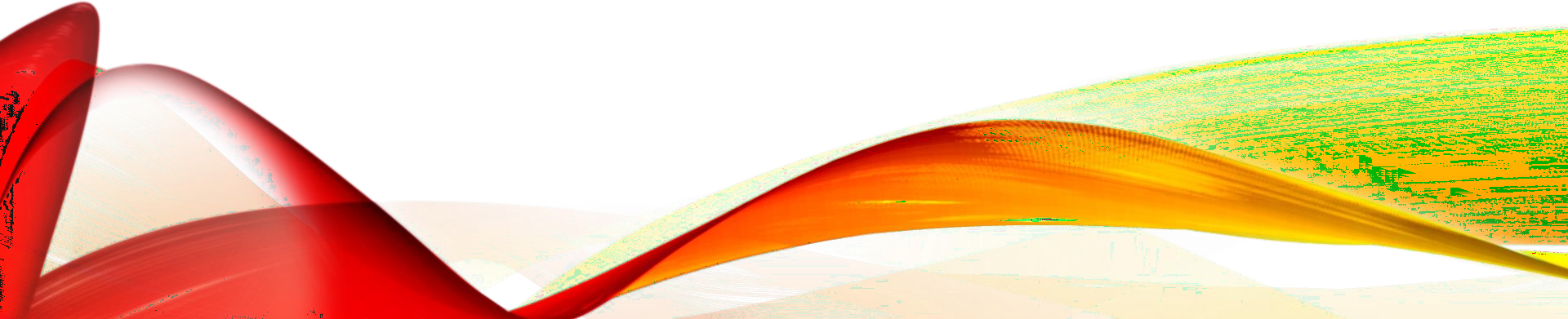 EXPERIMENTAL ARRANGEMENT:
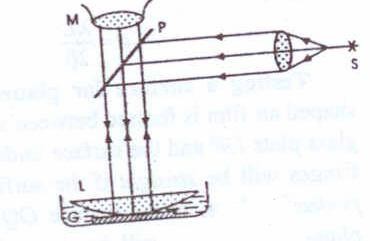 Interference occurs between the rays reflected  from the upper and lower surfaces of the film.

The interference rings are viewed with a  microscope M focused on the air film.
CONDITION FOR BRIGHT AND DARK RINGS:
The optical path difference between the rays is
since µ=1

Intensity maxima	=m 

Bright fringe is obtained
Intensity minima
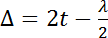 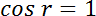 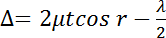 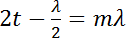 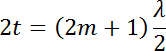 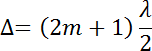 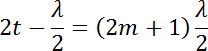 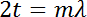 Dark fringe is obtained
RADII OF DARK FRINGES:
R be the radius of curvature of lens
Q is the position of dark fringe
Thickness of air film at Q= PQ=t
Radius of circular fringe at Q be
OQ =rm
By Paythagorus theorem
PM2=PN2+MN2
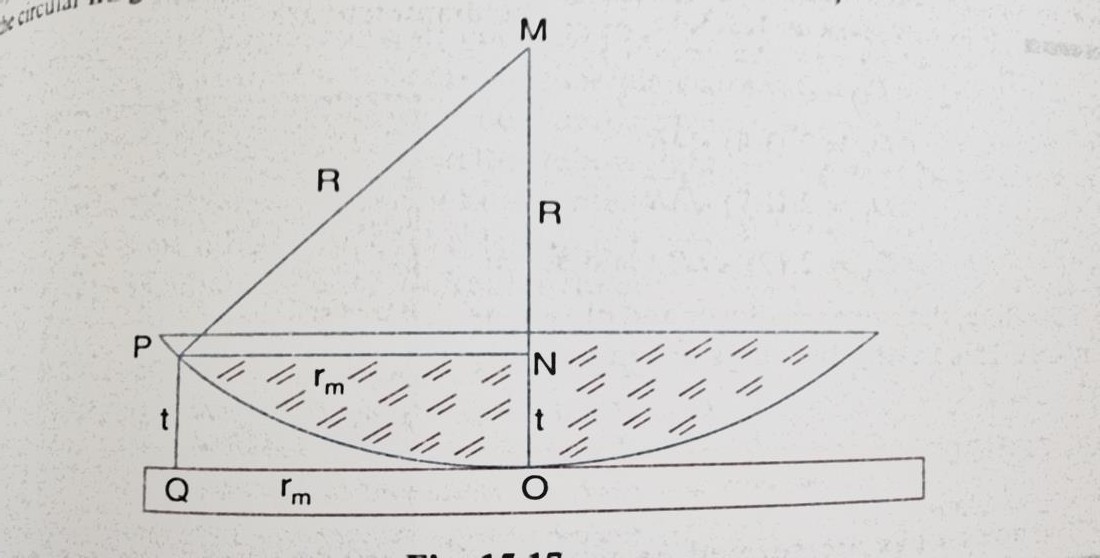 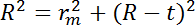 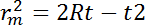 Since R>>t	2Rt>>t2
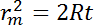 RADII OF DARK FRINGES:
Condition for darkness at Q is:
2t=m
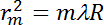 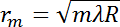 Radii of dark fringes ,m=1,2,3,…
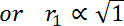 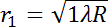 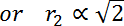 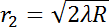 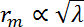 Ring diameter:
Diameter of mth dark ring
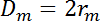 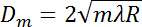 DETERMINATION OF WAVELENGTH OF SODIUM
LIGHT BY NEWTON’S RING :
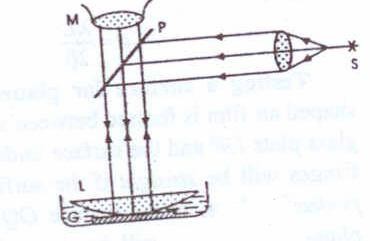 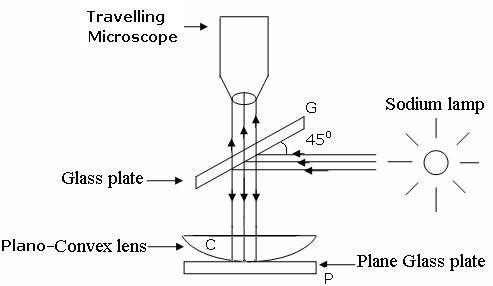 Experimental arrangement: Fig. shows an experimental  arrangement for
producing Newton’s rings by reflected light. S is source of
monochromatic light.
The light from S rendered parallel rays by a convex lens L1.
	These horizontal parallel rays fall on a glass plate G at 45,  and are partly reflected from it.
DETERMINATION OF WAVELENGTH OF SODIUM
LIGHT BY NEWTON’S RING:
This reflected beam falls normally on the lens L placed  on the glass plate PQ. Interference occurs between the  rays
reflected from the upper and lower surfaces of the film.
	The interference rings are viewed with a microscope M  focused on the air film.
PROCEDURE:
With the help of the traveling microscope the diameters of  a number of dark rings are measured.
	The position of the microscope is adjusted to get the  centre of Newton's rings at the point of intersection of the  cross-wires.
The microscope is moved until one cross wire is tangential  to the 16th dark ring.
The microscope reading is taken.
Then microscope is moved such that the cross-wire is  successively tangential to 12th, 8th and 4th dark rings  respectively.
The readings are noted in each case.
	Readings corresponding to the same rings are taken on  the other side of the centre.
CONT…
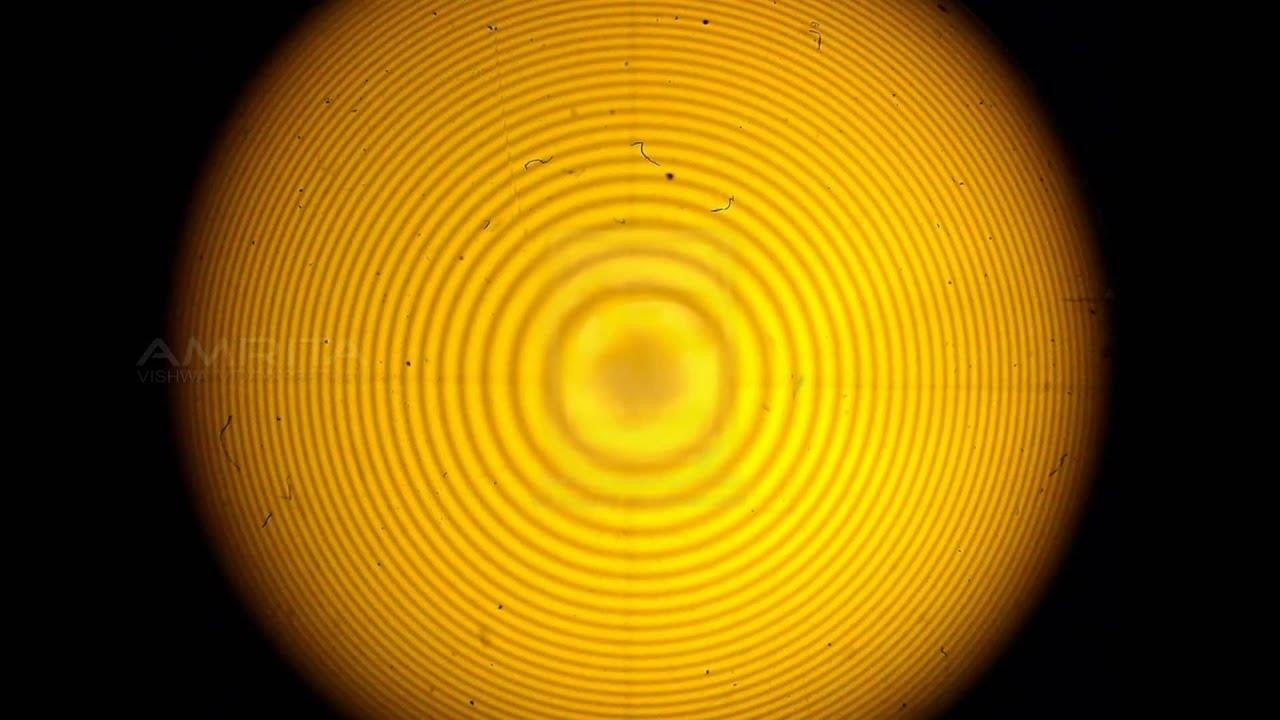 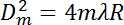 For the (m+p)th	ring
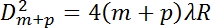 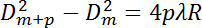 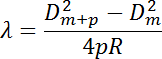 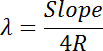 MICHELSON’S INTERFERROMETER:
Principle: Here, the two interfering beams are formed by  division of amplitude.
The amplitude of the light beam from an extended source is  divided into two parts of equal intensity by partial reflection and  refraction.
These beams are sent in two perpendicular directions.
The two beams are finally brought together after reflection from
plane mirrors to produce interference fringes.
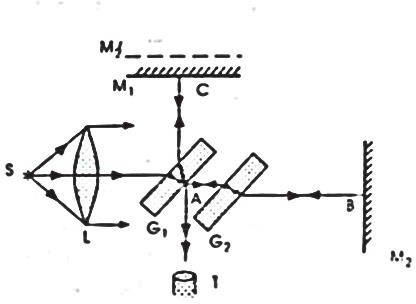 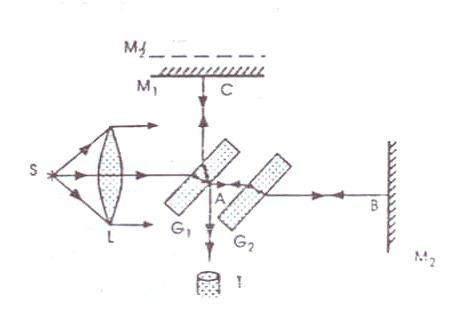 APPARATUS
: M1 and M2 are front silvered plane mirrors (The  two mirrors are mounted vertically on two arms at  right angles to each other.
The planes of the mirrors can be slightly tilted with  the fine screws at their backs.
The mirror M2 is fixed. The mirror M1 can be moved  parallel to itself by means of very sensitive  micrometer screw.
G1 and G2 are two plane parallel glass plates of  equal thickness.
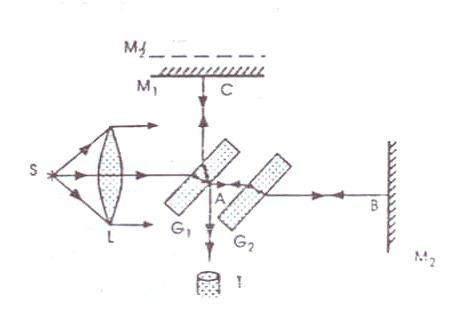 APPARATUS
The plate G1 is semi silvered on the back side. Gl  is a  beam splitter; i.e., a beam incident on G1 is partially  reflected and partially transmitted.
G1 is inclined at an angle of 450  to the incident beam.
G2 is called the compensating plate.
S is a light source.
WORKING:
Light from the sources is rendered parallel by a lens L and  falls on the glass plate G1 at an angle of 45°.
At the back surface of G1, it is partly reflected along AC  and
partly transmitted along AB.
The reflected beam moves towards mirror M1 and falls
normally on it.
	It is reflected back along the same path and emerges  out along AT.
	The transmitted ray AB falls normally on the mirror M2. It is  reflected along the same path.
After reflection at the back surface of G1, it moves along  AT. The two emergent beams have been derived from a  single incident beam and are, therefore, coherent.
The two beams produce interference under suitable  conditions.
FUNCTION OF G1:
The reflected ray AC passes through G1, thrice But the  transmitted ray AB passes through G1, only once.
That is why a second plate G2 of the same thickness
and inclination as G1 is introduced.
Thus the function of the plate G1 is only to equalize the  optical paths traversed by both the beams.
CIRCULAR FRINGES:
Circular fringes are produced with  monochromatic light when mirrors M1 and M2  are exactly perpendicular to beach other.
Looking though T	M1 see directly with virtual  image M’2 of mirror M2	formed by reflection in  G1
If two arms are equal in Length,M’2 will  coincides with mirror M1
CIRCULAR FRINGES:
If M’2 and M1 do not coincides, Then the path difference  between the two coherent beams is 2d cos  .
•
•
The condition for a bright ring is
2dcos +/2	=mλ where m is an integer.
2dcos  is path difference between two beams
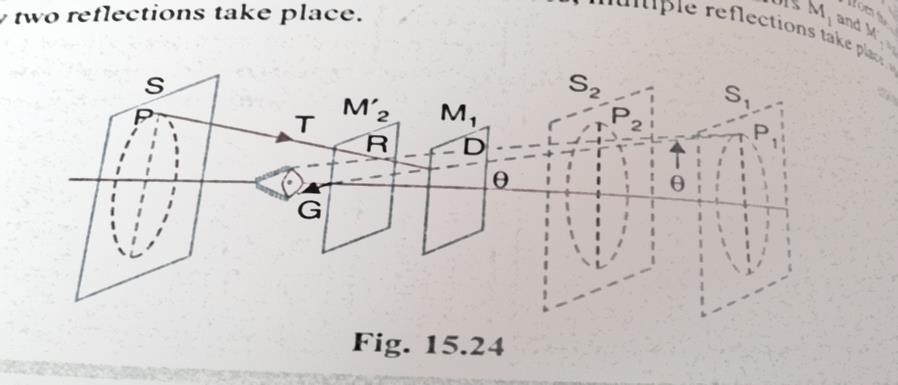 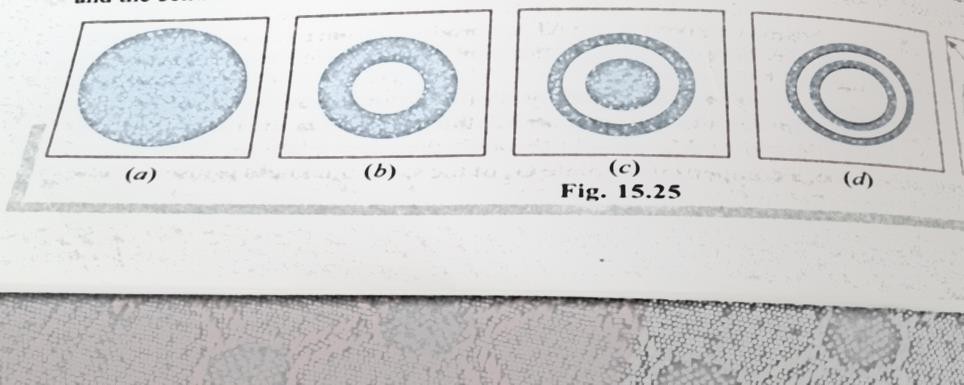 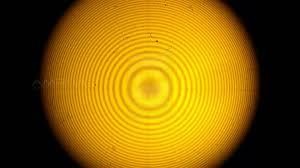 APPLICATIONS OF MICHELSON’S INTERFERROMETER:
1) Determination of wavelength of monochromatic light:
M1 and M2 are exactly perpendicular, Circular fringes are
obtained
If M1 moved forward or backward Circular fringes appear
or disappear at the center
Now mirror is moved through known distance d and
number of fringes disappear at center is counted
If d1 initial thickness of air film between M1 and image of  M2 corresponding to bright fringe of order m1
d2 is final thickness of air film corresponding to bright
fringe of order mn in same position.
APPLICATIONS OF MICHELSON’S INTERFERROMETER:
Then
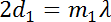 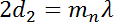 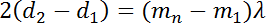 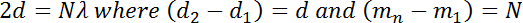 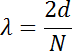 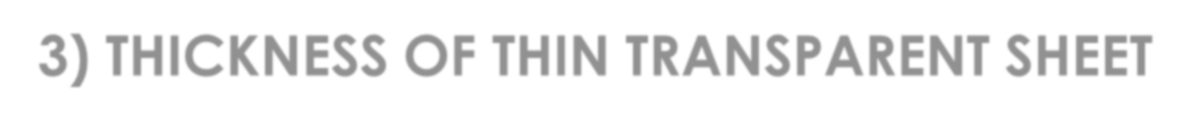 3) THICKNESS OF THIN TRANSPARENT SHEET

Let transparent sheet of thickness t and RI  inserted in
path of interfering beam of Michelson’s interferometer
Optical path increases becomes t instead of t.
The increase in optical path is	(𝜇𝑡 − 𝑡)	𝑜𝑟	(𝜇 − 1) 𝑡
Since beam travels medium twice
Extra path difference between two interfering beam is  2(𝜇 − 1) 𝑡 t=
If m is number of fringes by which fringe system is displaced
2(𝜇 − 1) 𝑡	= m 

𝑡 = 𝑚	
2(𝜇−1)
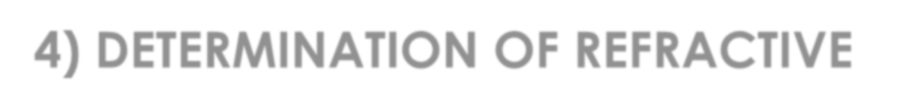 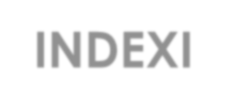 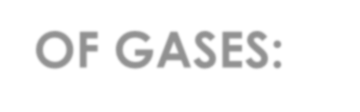 4) DETERMINATION OF REFRACTIVE INDEXI OF GASES:

If a tube containing a gas introduced in path of beam  going towards M1
Path difference equal to	2(𝜇 − 1) 𝑙 introduced in
interfering beams
𝜇 is RI	of gas and 𝑙 is length of tube
If m fringes cross the center of field of view ,
2 𝜇 − 1  𝑙	= m 
𝜇 = 𝑚+1
2𝑙